An Analysis of the Scheduling of Tutorials and Practicals
Karen McGirr
karen.mcgirr@students.mq.edu.au

Supervised by Dr. Abhaya Nayak
Agenda
Introduction to Timetabling
Why are Tutorials and Practicals a Problem?
How a Timetable is Made
How Staff are Assigned
Available Timetabling Tools
Conclusions and Recommendations
An Analysis of the Scheduling of Tutorials and Pracitcals
2
Timetabling Research Fields
An Analysis of the Scheduling of Tutorials and Pracitcals
3
Terminology
Curricula – Units required to qualify for degree
Unit  - the Course or Subject
Offering – Units may be ‘offered’ in several modes in an academic year
Activity – A type of lesson for a Unit
Class – A scheduled lesson for a Unit
An Analysis of the Scheduling of Tutorials and Pracitcals
4
The Problems within Timetabling
A simple view:
School Scheduling
Course Scheduling
Examination Scheduling
A more refined view:
Class-Teacher Timetabling
Streaming
Course Timetabling
Room Assignment
Staff Assignment
Student Scheduling
Examination Timetabling
Invigilator Assignment
An Analysis of the Scheduling of Tutorials and Pracitcals
5
Agenda
Introduction to Timetabling
Why are Tutorials and Practicals a Problem?
How a Timetable is Made
How Staff are Assigned
Available Timetabling Tools
Conclusions and Recommendations
An Analysis of the Scheduling of Tutorials and Pracitcals
6
The Structure of an Academic Timetable
An Analysis of the Scheduling of Tutorials and Pracitcals
7
Why is it so hard?
INFT11P - Information Systems - minor project (Postgraduate Study Pattern)
ITEC870	Advanced Database Applications Development 	
	and
ITEC871	Information Systems Design and Management 	
	and
ITEC810	Information Technology Project 	
	and some of these
ITEC800	Systems Engineering Process 	
ITEC821	Requirements Engineering 	
ITEC830	XML Technologies 	
ITEC832	Enterprise Application Integration 	
ITEC841	Project and Risk Management 	
ITEC872	Data Mining and Business Intelligence 
	and others
Curricula Clashes



Assigning Rooms
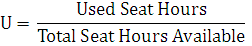 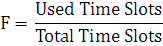 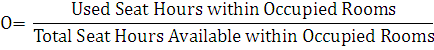 An Analysis of the Scheduling of Tutorials and Pracitcals
8
Algorithms in use
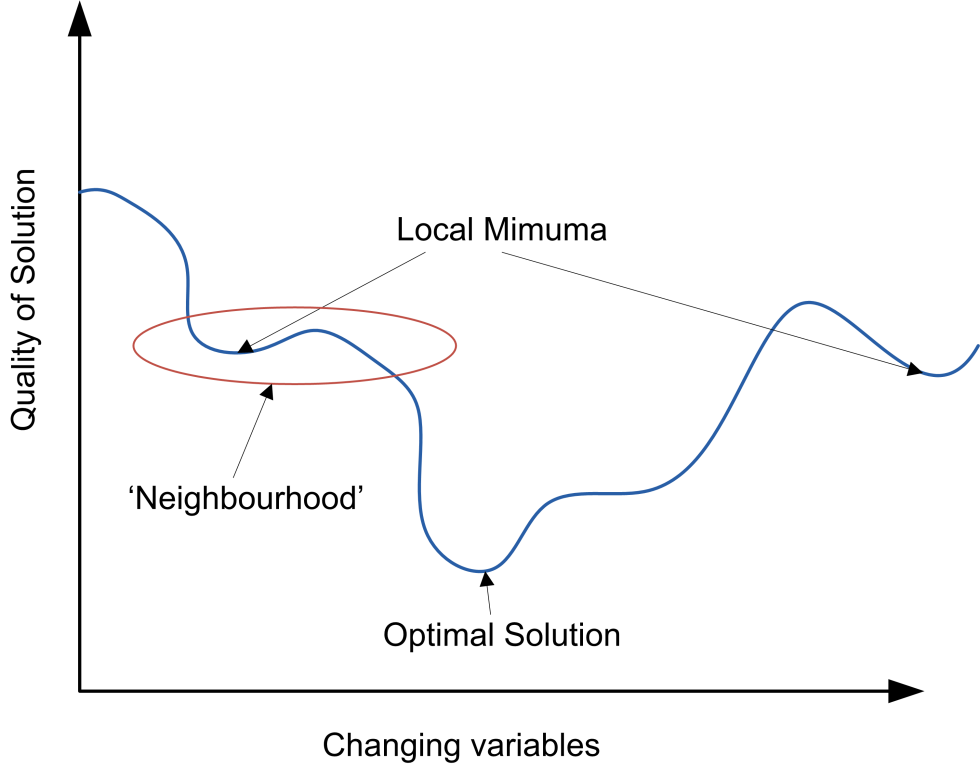 Local Search
Simulated Annealing
Genetic Algorithm
Tabu Search
Constraint Logic Programming
An Analysis of the Scheduling of Tutorials and Pracitcals
9
Constraints
Hard Constraints
Room capacity must exceed class size
One lesson per room per period
Soft Constraints
Room capacity should be the smallest possible to accommodate the class size
The Faculty may indicate room preferences
An Analysis of the Scheduling of Tutorials and Pracitcals
10
Agenda
Introduction to Timetabling
Why are Tutorials and Practicals a Problem?
How a Timetable is Made
How Staff are Assigned
Available Timetabling Tools
Conclusions and Recommendations
An Analysis of the Scheduling of Tutorials and Pracitcals
11
The Concept of Streaming
The Students enrolled in an offering may need to be subdivided because:
Smaller class sizes for some activities
Rooms not available to fit the entire group
Local idiosyncrasies
An Analysis of the Scheduling of Tutorials and Pracitcals
12
Why does this cause problems?
Large numbers of Streams
Econ 110 had 58 streams scheduled!
Each streamed class needs a room (and a teacher)
But  streamed classes can be scheduled concurrently!
An Analysis of the Scheduling of Tutorials and Pracitcals
13
How are these problems addressed?
Schedule carefully
Concurrent streams need different rooms (and teachers)

Extra staff to teach streamed lessons
An Analysis of the Scheduling of Tutorials and Pracitcals
14
Agenda
Introduction to Timetabling
Why are Tutorials and Practicals a Problem?
How a Timetable is Made
How Staff are Assigned
Available Timetabling Tools
Conclusions and Recommendations
An Analysis of the Scheduling of Tutorials and Pracitcals
15
The process of Timetabling
An Analysis of the Scheduling of Tutorials and Pracitcals
16
The Process in Practice
Rollover previous year
Shuffle rooms for changed enrolment levels
Out with the old in with the new
Assign teaching staff
Change to accommodate staffing issues
Enrol Students
Change to accommodate actual enrolment levels
An Analysis of the Scheduling of Tutorials and Pracitcals
17
Agenda
Introduction to Timetabling
Why are Tutorials and Practicals a Problem?
How a Timetable is Made
How Staff are Assigned
Available Timetabling Tools
Conclusions and Recommendations
An Analysis of the Scheduling of Tutorials and Pracitcals
18
What influences Staff Assignment?
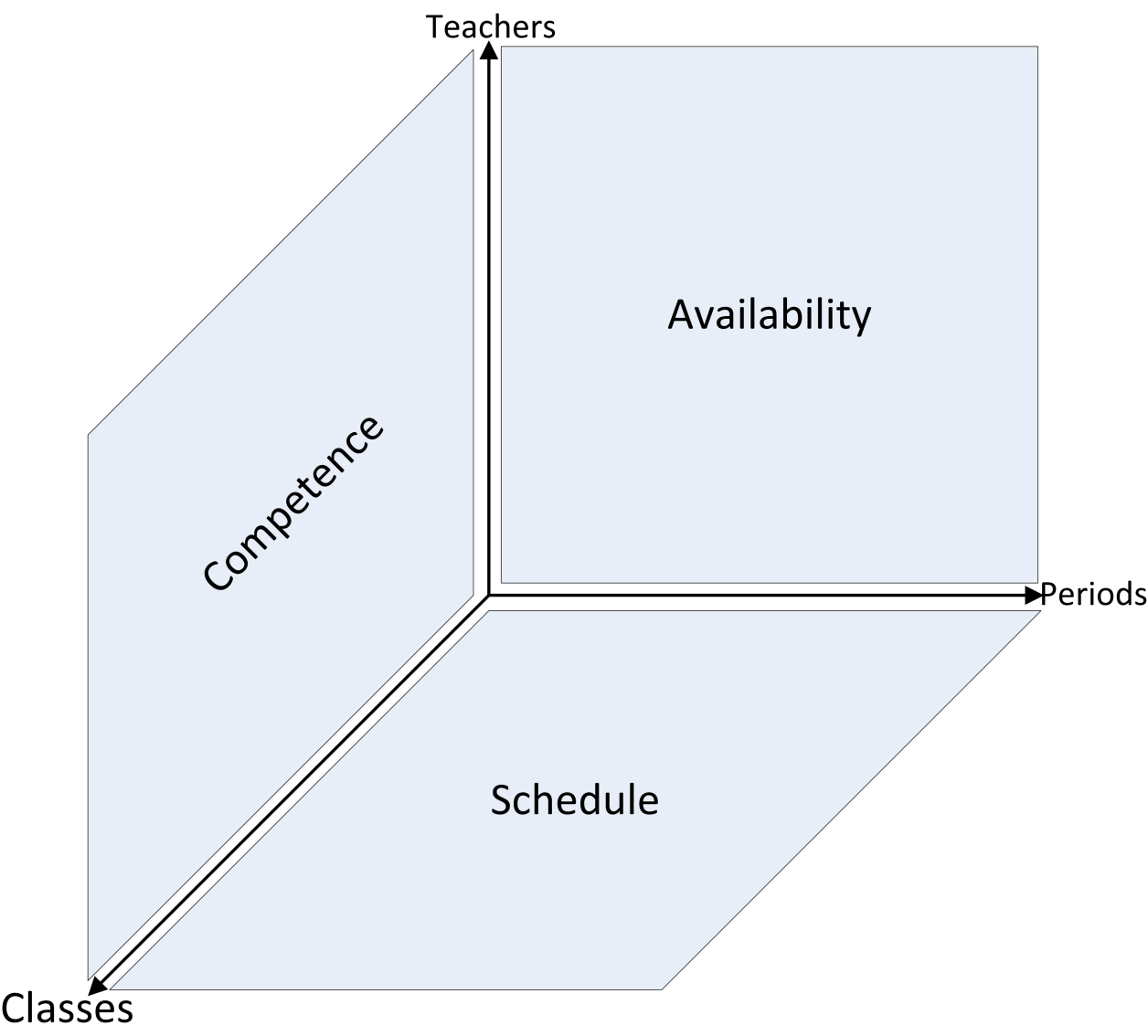 Class Schedule

Staff Availability

Staff Competence
An Analysis of the Scheduling of Tutorials and Pracitcals
19
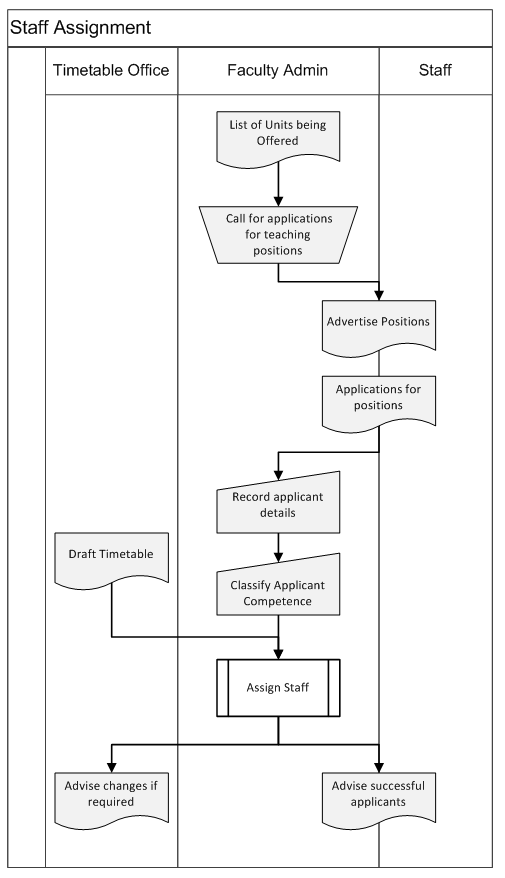 The Staff Assignment Process
Plan offerings
Call for applicants for the planned classes
Rank applicant’s competence
Allocate ‘best fit’ with draft timetable
Advise Timetabling Office of issues
An Analysis of the Scheduling of Tutorials and Pracitcals
20
How do we determine ‘Best Fit’?
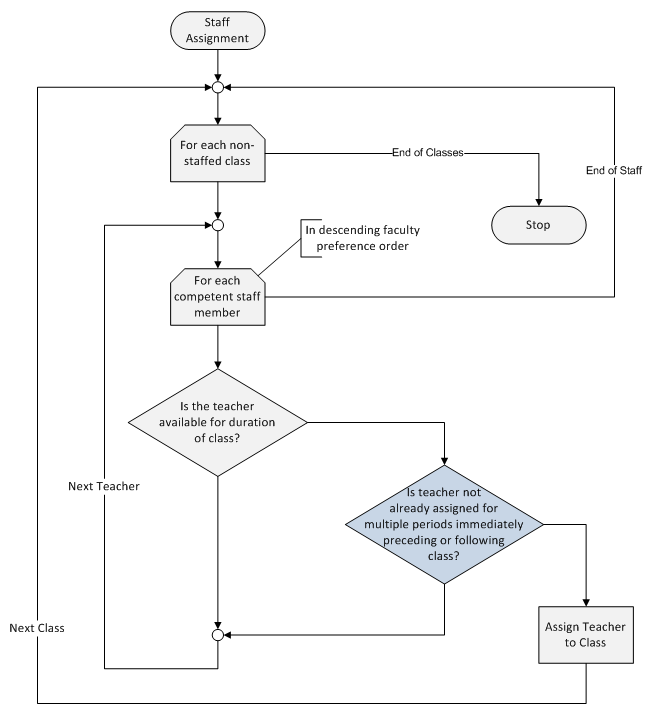 An Analysis of the Scheduling of Tutorials and Pracitcals
21
Agenda
Introduction to Timetabling
Why are Tutorials and Practicals a Problem?
How a Timetable is Made
How Staff are Assigned
Available Timetabling Tools
Conclusions and Recommendations
An Analysis of the Scheduling of Tutorials and Pracitcals
22
What does Macquarie University Use?
TTMaker™ timetabling software
Vendors have vanished
Doesn’t handle all offerings
Doesn’t handle staff assignment
An Analysis of the Scheduling of Tutorials and Pracitcals
23
Timetabling Software Survey
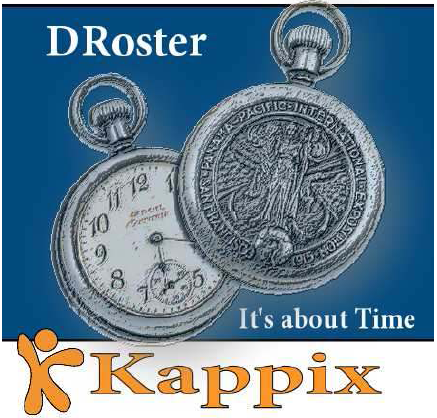 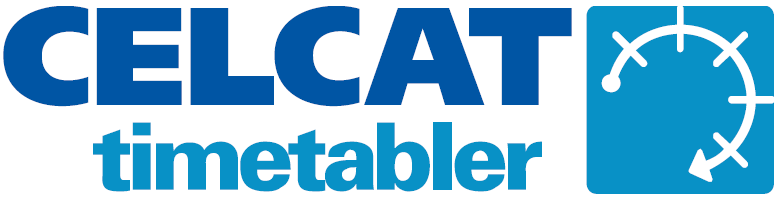 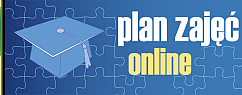 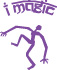 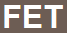 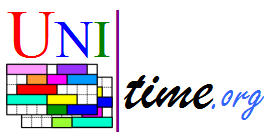 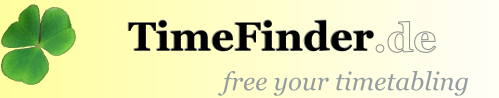 36 Products Surveyed
7 Products Tested
An Analysis of the Scheduling of Tutorials and Pracitcals
24
Agenda
Introduction to Timetabling
Why are Tutorials and Practicals a Problem?
How a Timetable is Made
How Staff are Assigned
Available Timetabling Tools
Conclusions and Recommendations
An Analysis of the Scheduling of Tutorials and Pracitcals
25
Agenda
Introduction to Timetabling
Why are Tutorials and Practicals a Problem?
How a Timetable is Made
How Staff are Assigned
Available Timetabling Tools
Conclusions and Recommendations
An Analysis of the Scheduling of Tutorials and Pracitcals
26
Conclusions
Staff Assignment is not a priority for research
MQ’s current software inadequate
Recommend either new software or an add-on tool
Products to investigate
iMagic Timetable Master
INFOSILEM EnCampus
O!Timetabling
An Analysis of the Scheduling of Tutorials and Pracitcals
27